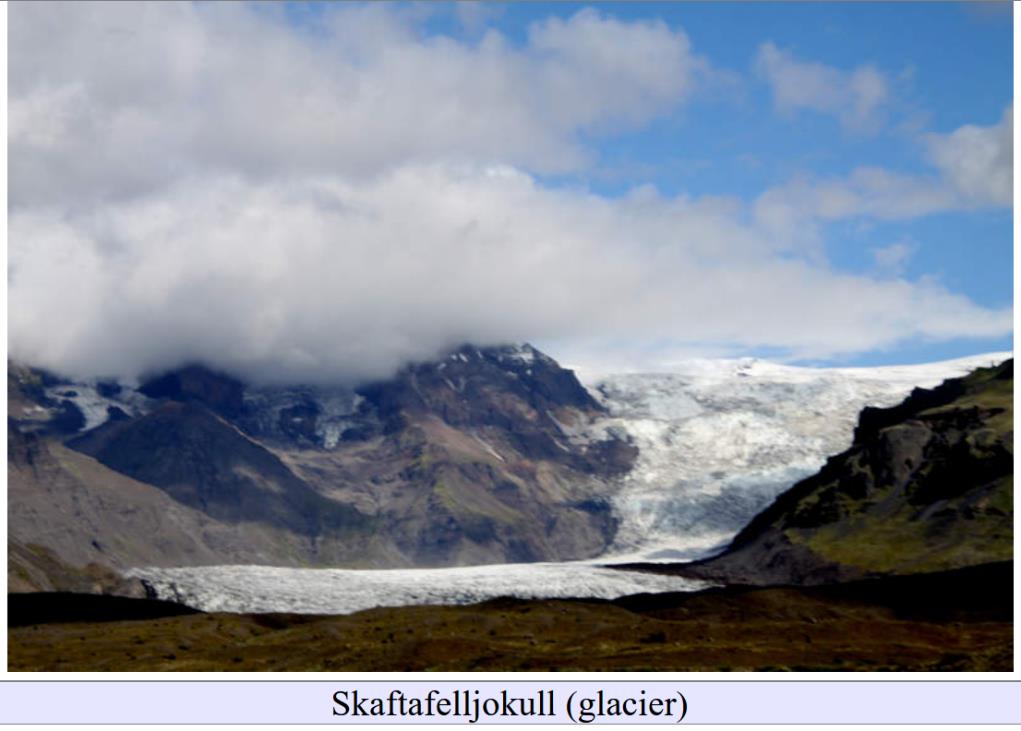 The Future of Glacial Geomorphology
Lecture 13
0. Social Media
Lecture 13
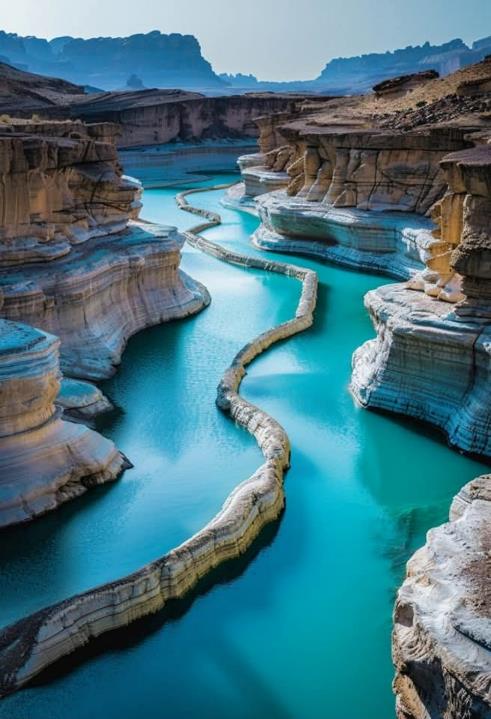 Following Julian’s cautionary comment from last week, could this possibly be a real place?
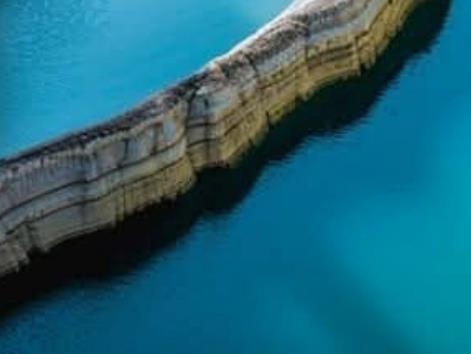 Lecture 13
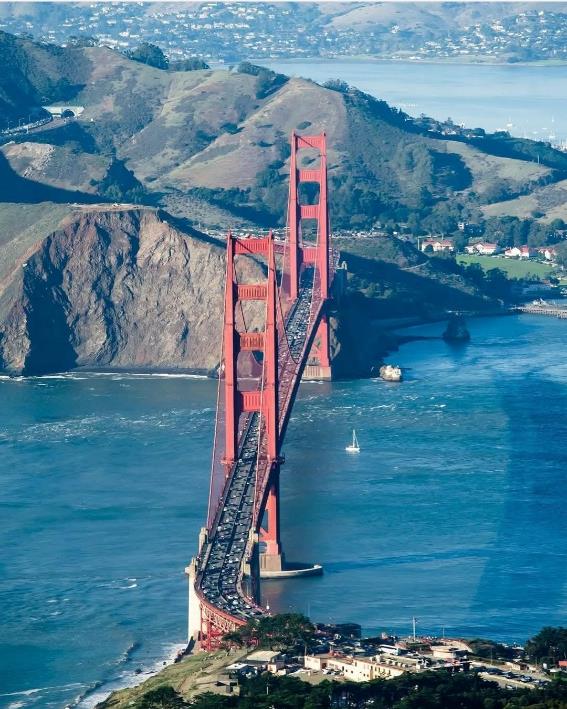 Could this be a cirque?
Lecture 13
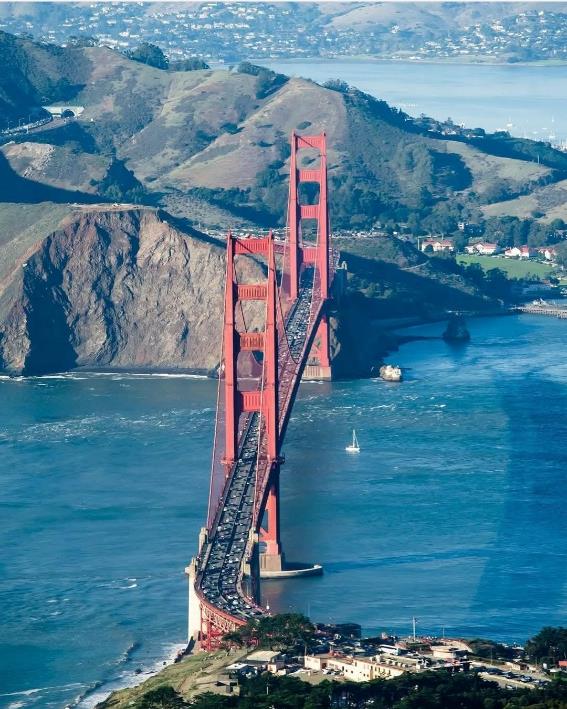 Probably actually a landslide scar
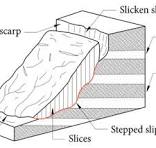 Lecture 13
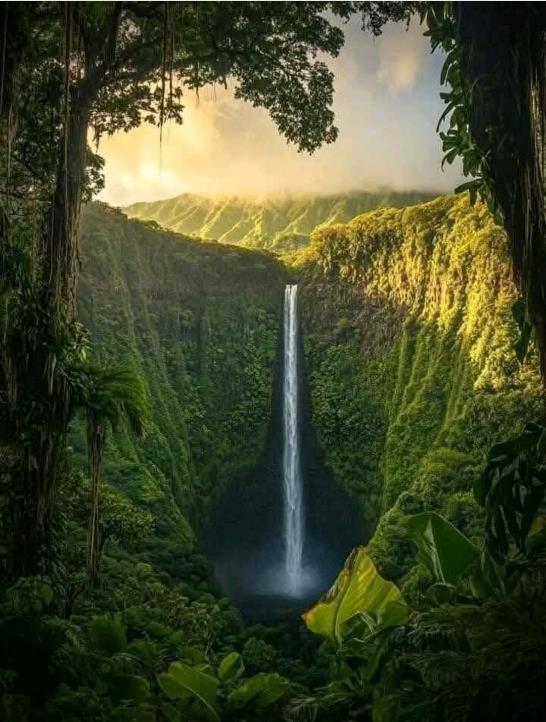 beautiful waterfall
Lecture 13
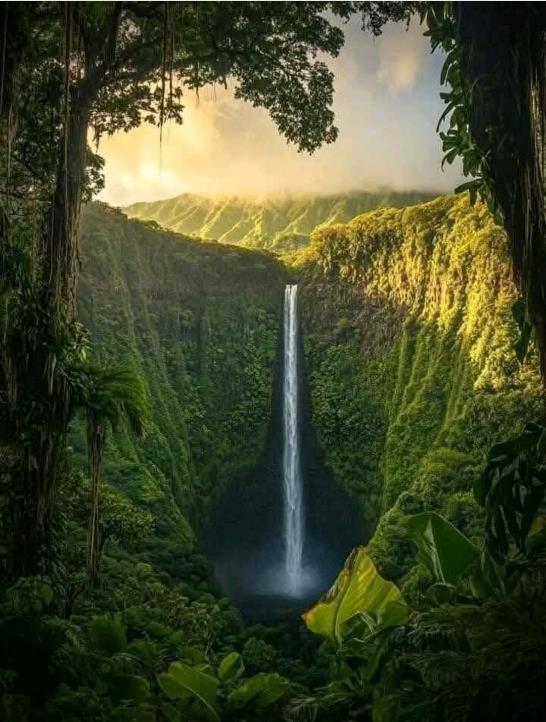 nothing specifically glacial about

hill in background has
V-shaped fluvial gullies
not cirques
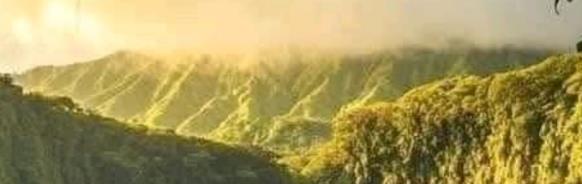 Lecture 13
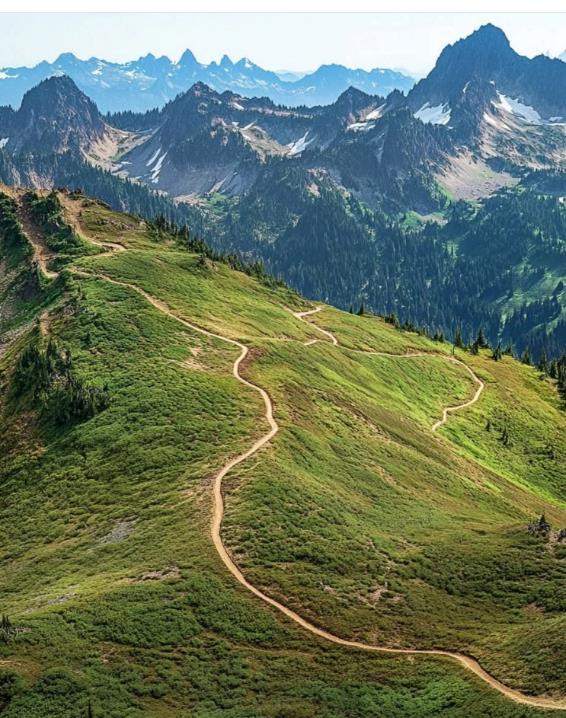 how about this one ...
Lecture 13
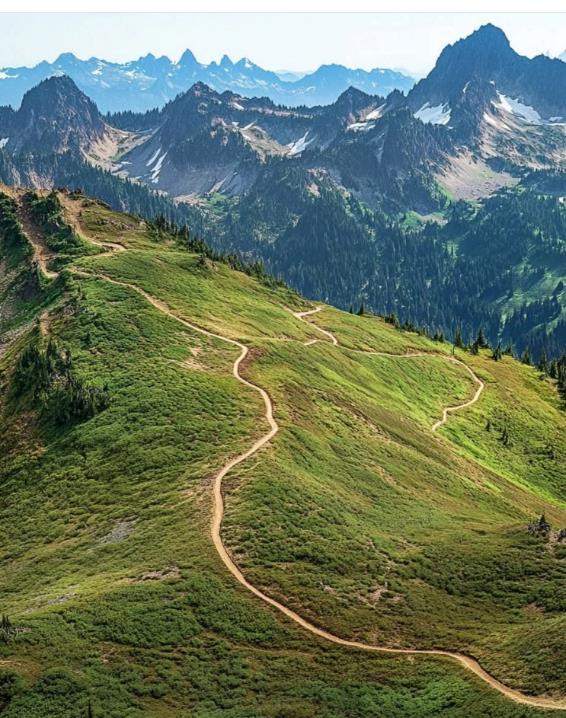 nothing in foreground specifically glacial but hill in background has very convincing cirques
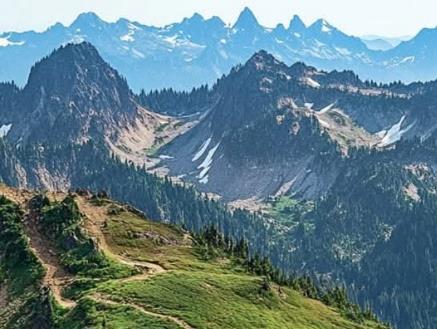 Lecture 13
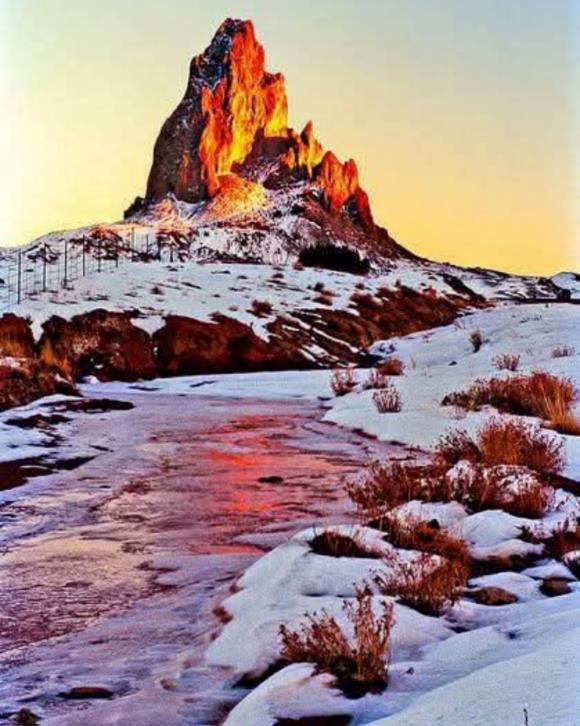 snow-covered terrain
stream
small jagged hill in background
(note telephone poles)
Lecture 13
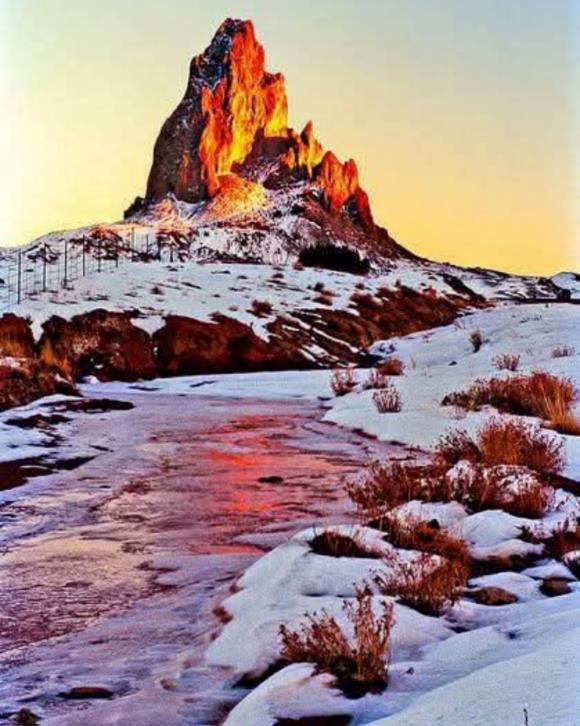 nothing specifically glacial

hill more likely a volcanic plug
Lecture 13
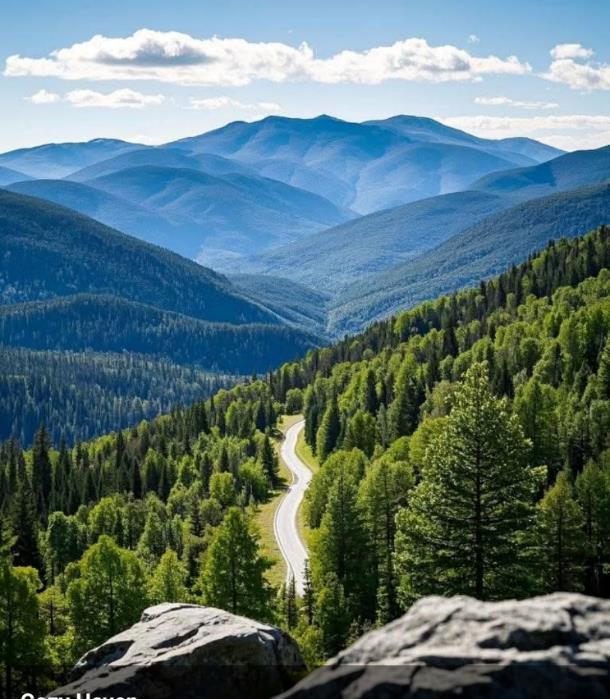 large valley
Lecture 13
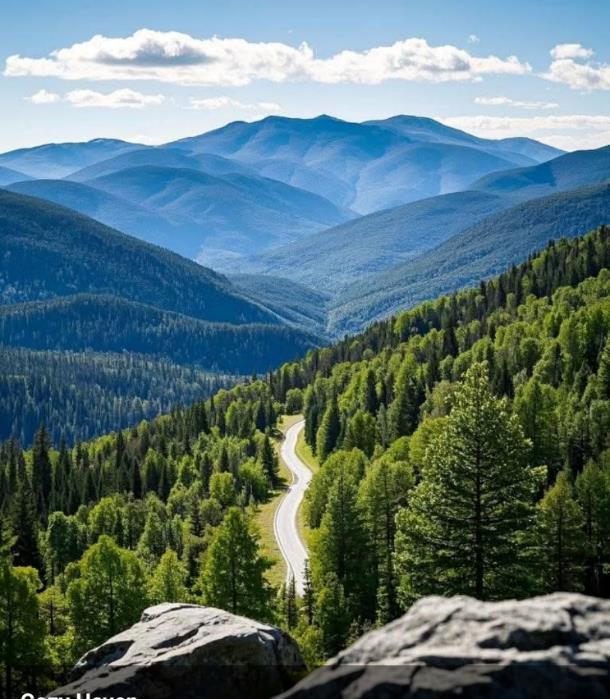 V-shaped, so probably not glacial
Lecture 13
1. The future
Lecture 13
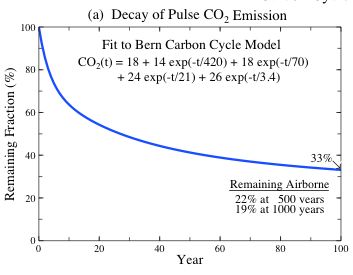 100
% CO2 remainin
0
100
0
years
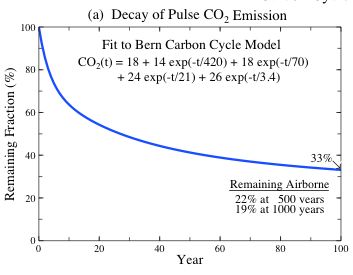 100
% CO2 remainin
0
100
0
years
half remaining in 30 years
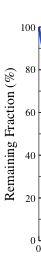 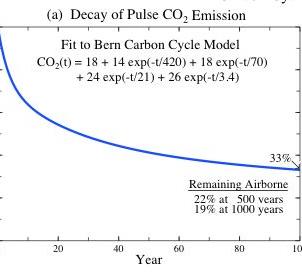 19% in 1000 years
500
1000
Timeline
Lecture 13
Now
100
1,000
100,000
Future
10,000
time, years
Atmospheric CO2
high scenario
720
all glaciers
melt
425
low scenario
Lecture 13
Now
100
1,000
100,000
10,000
time, years
Glacial volume
alpine
Greenland & West Antarctica
East Antarctica
Lecture 13
Now
100
1,000
100,000
10,000
time, years
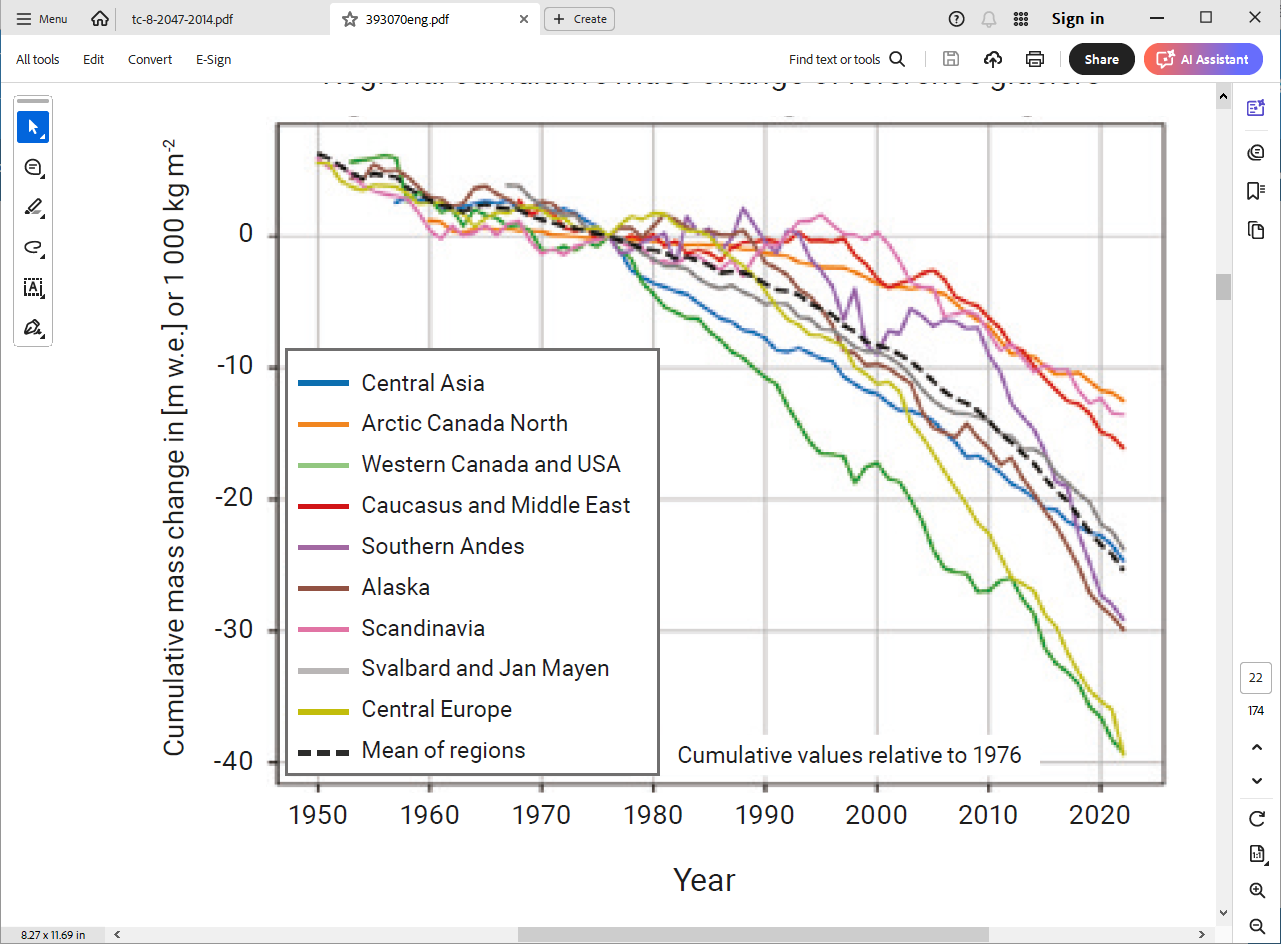 Sea Level
all glaciers gone
70
10
5
Lecture 13
Now
100
1,000
100,000
10,000
time, years
Human Impact of Rising Seas
all glaciers gone
70
Sea Level (meters)
Very high
10
High
5
Modest
Lecture 13
Now
100
1,000
100,000
10,000
time, years
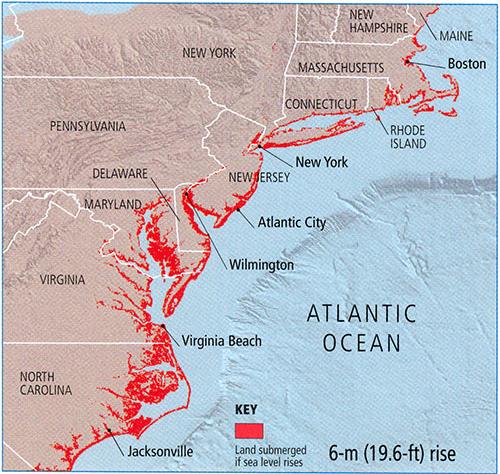 6 meters
70 meters
Other Human Impacts
70
all glaciers gone
colonize Antarctica
increased glacial runoff
colonize highlands
Sea Level (meters)
colonize Greenland
glacial landslides
glacial floods
10
advancing glaciers destroying habitations
5
Lecture 13
Now
100
1,000
100,000
10,000
time, years
Other Human Impacts: Glacial Floods
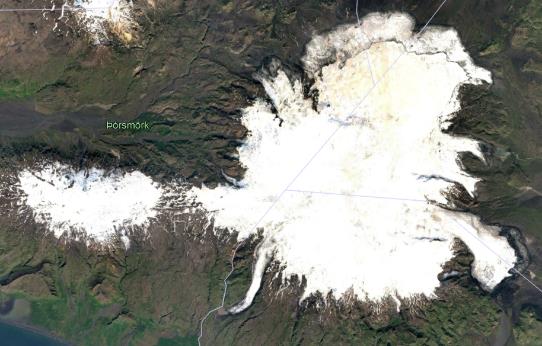 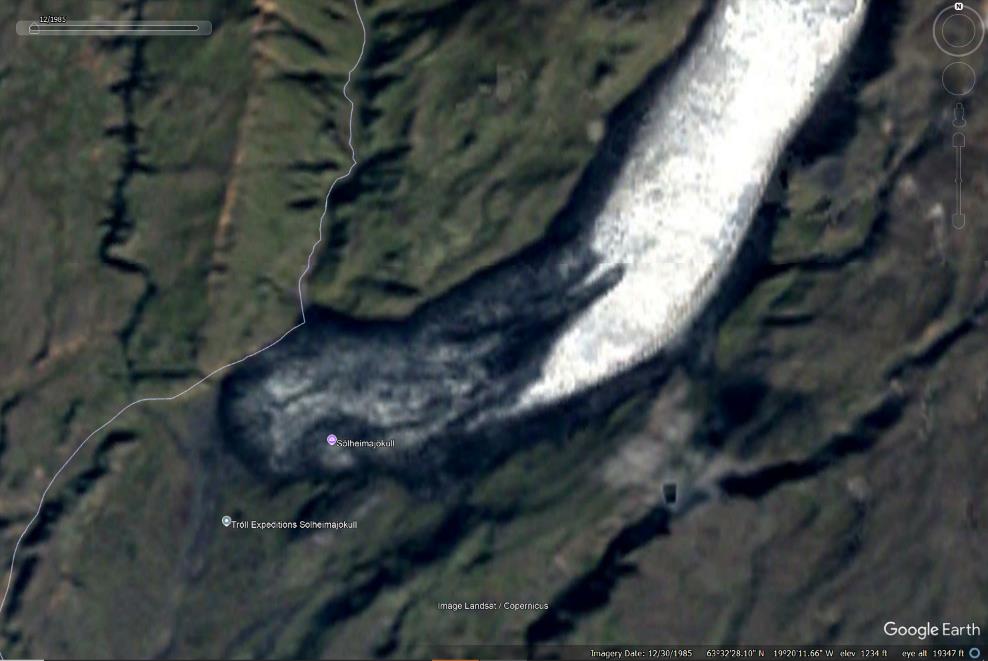 Solheimajokull,
Iceland
1986
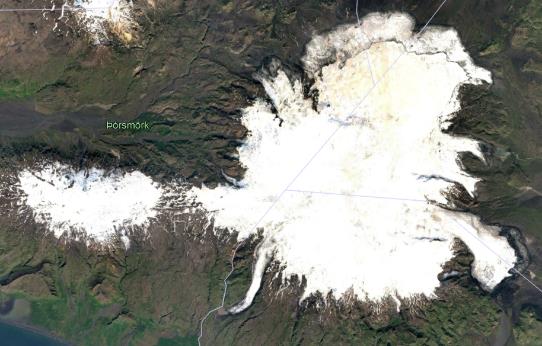 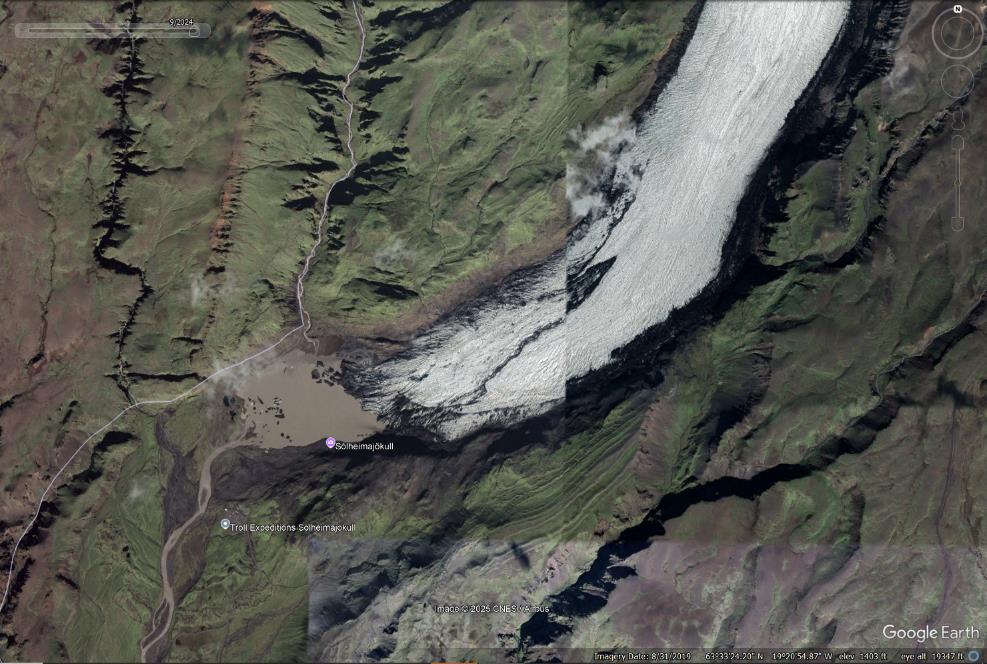 Solheimajokull,
Iceland
2024
Moraine lake
Juneau, Alaska, August 6, 2024
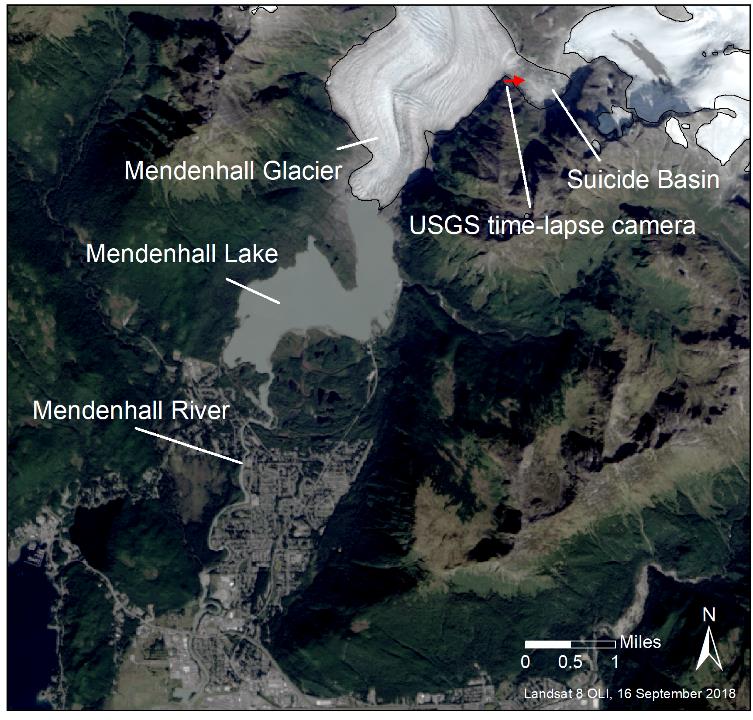 source of water: Suicide Bain (lake)

ice dam: Mendenhall Glacier
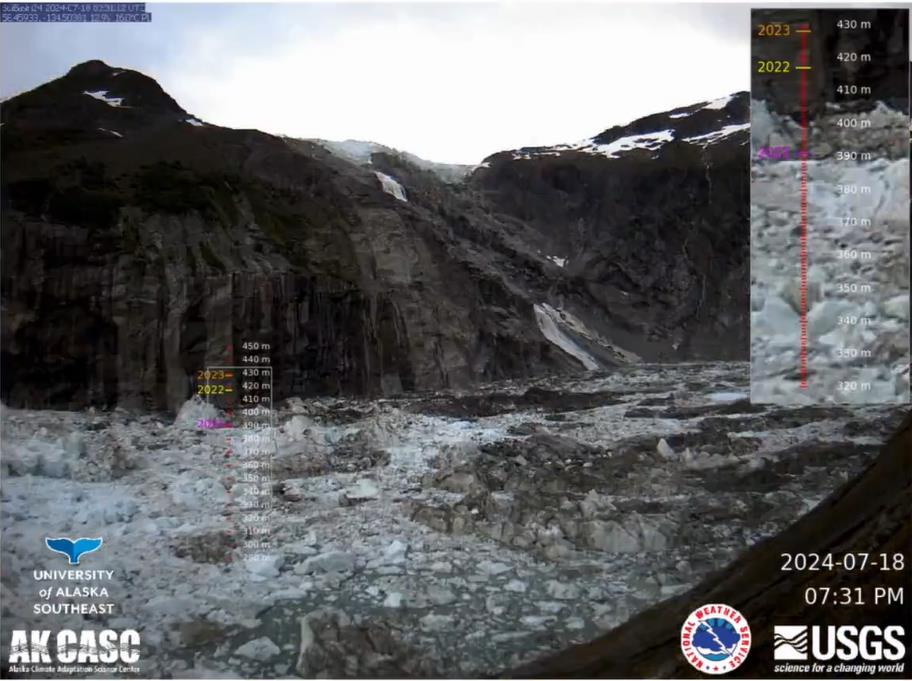 High water
in
Suicide
Basin
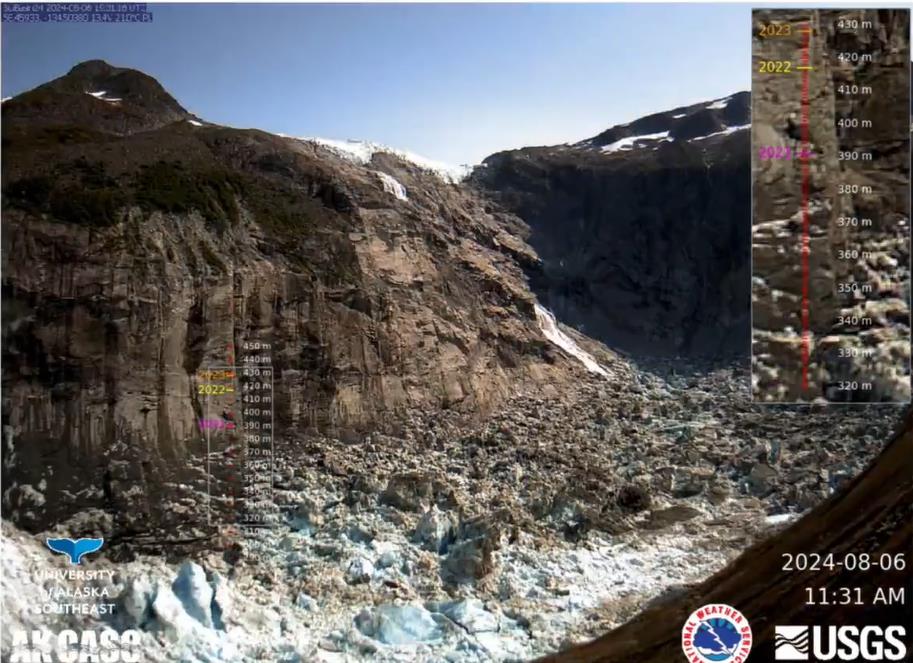 Low water
in
Suicide
Basin
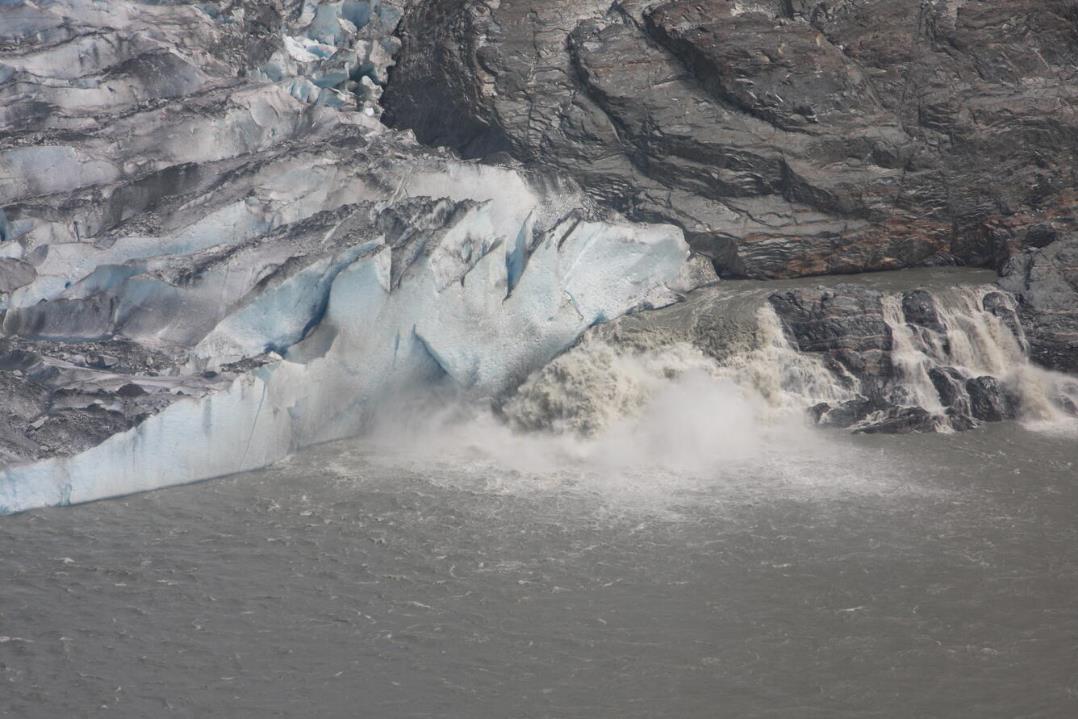 Water escaping under glacier
Other Human Impacts: Glacial Landslides
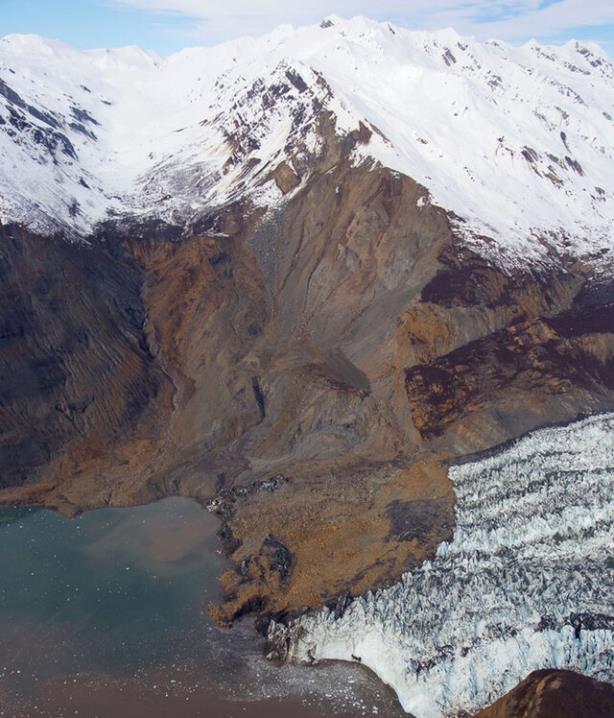 October 2015 landslide, Tyndall Glacier
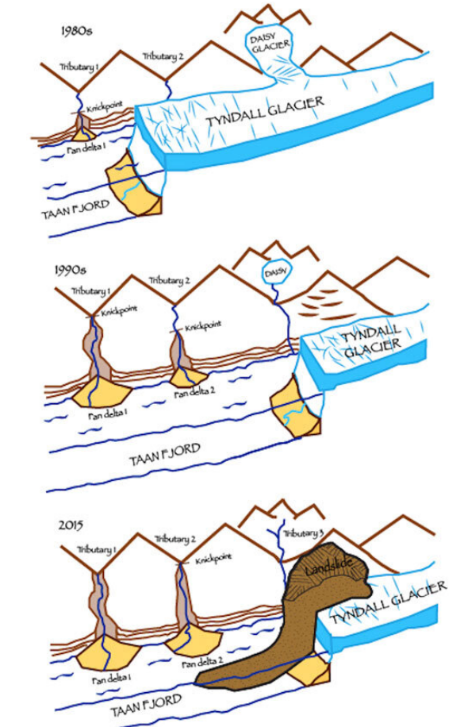 this is the hill that failed
note that it’s being
supported by the glacier
reduction in glacial ice
destabilized hillside
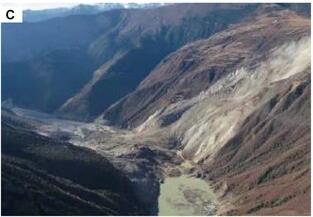 landslide can dam stream and lead to flood
landslide probability
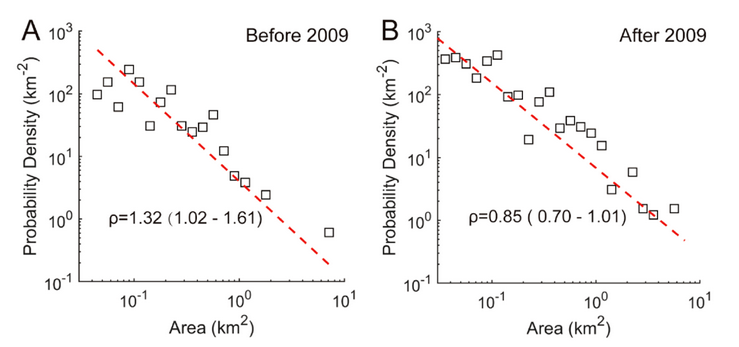 Frequency-size plots useful in understanding interplay of rate and size
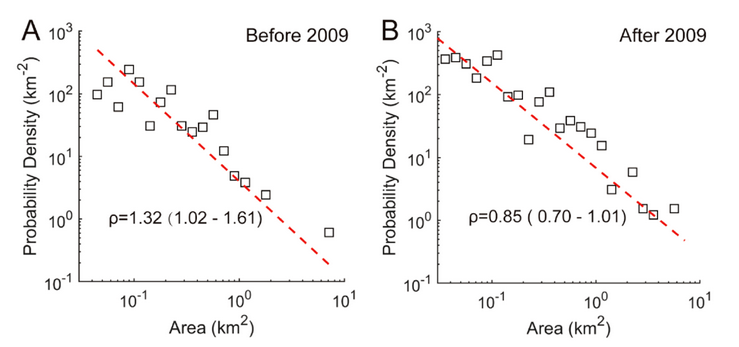 Large landslides appear to have become more probable
Other Human Impacts: Changes in stream flow
Alpine hydrology
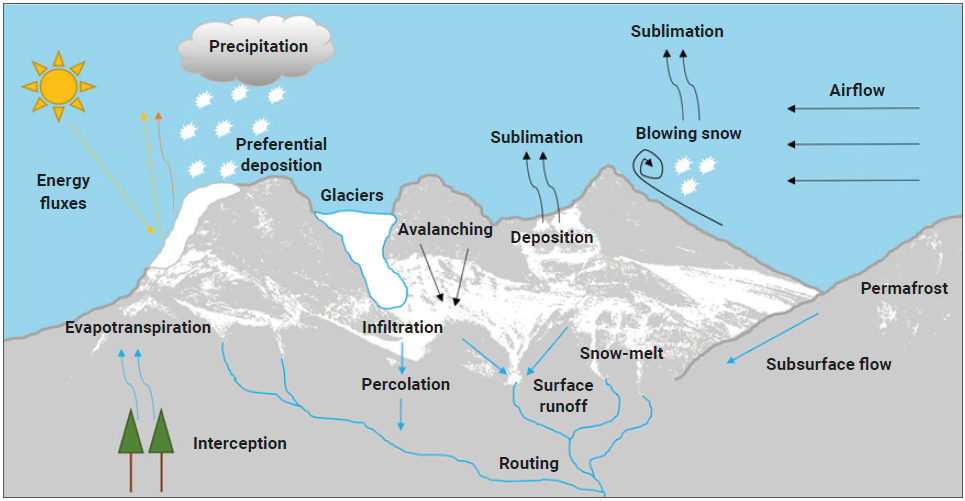 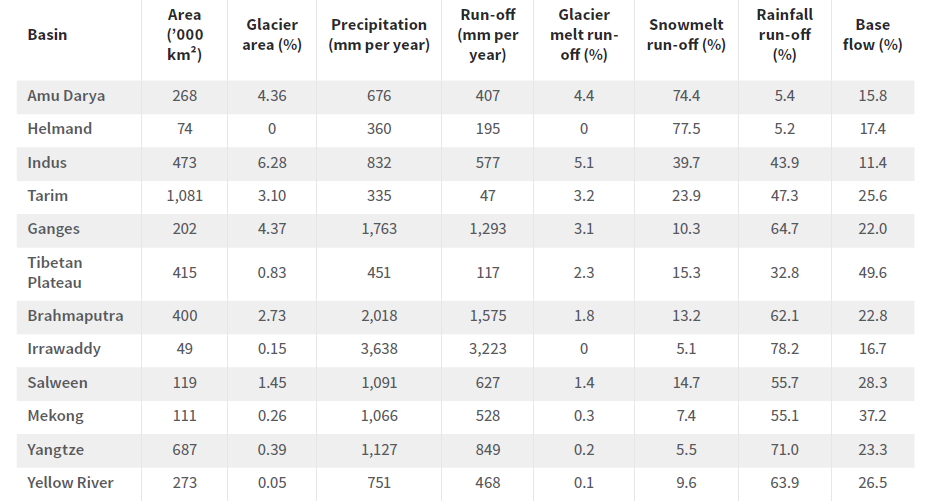 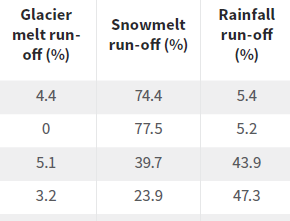 Glacial melting makes only a small contribution to river runoff

So critical question is degree to which global warming affects alpine snow pack

not glacial retreat, per se
Other Human Impacts: Colonization of formerly glaciated regions
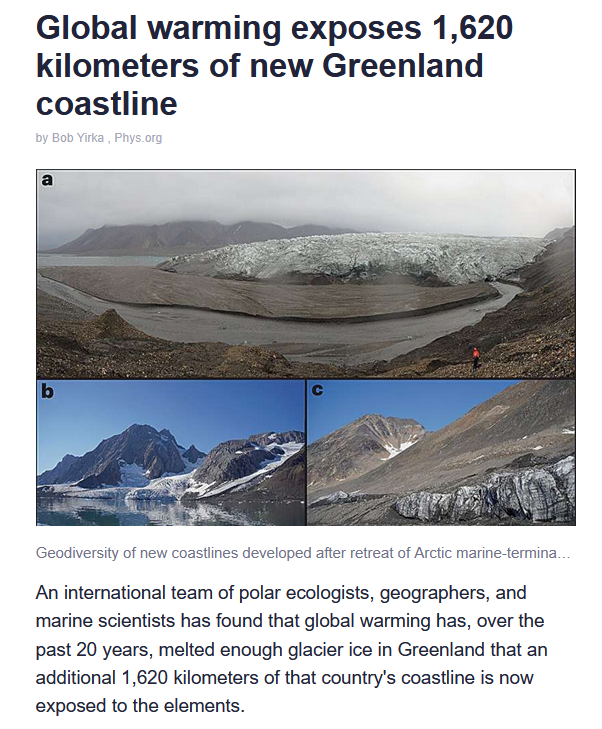 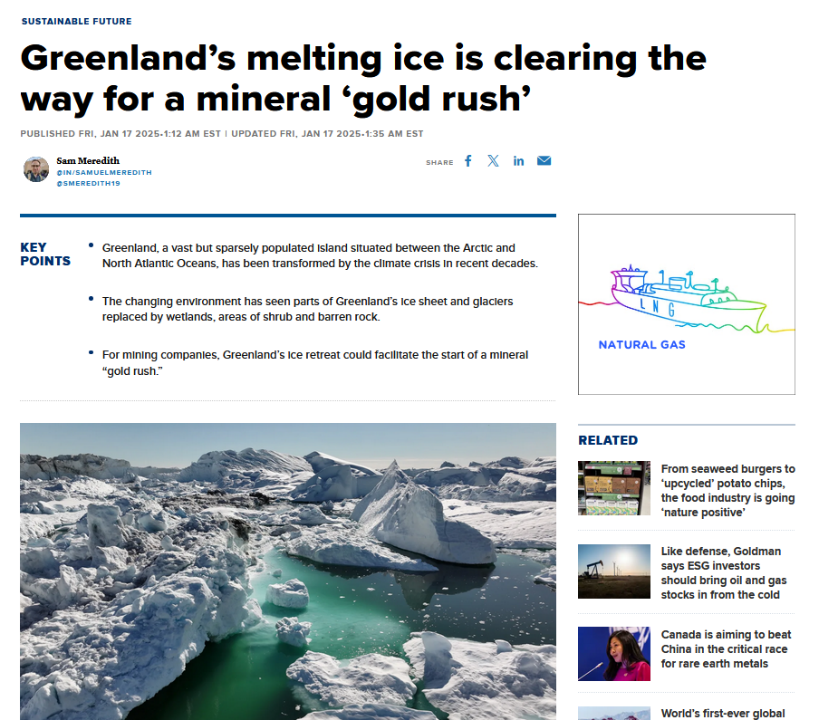 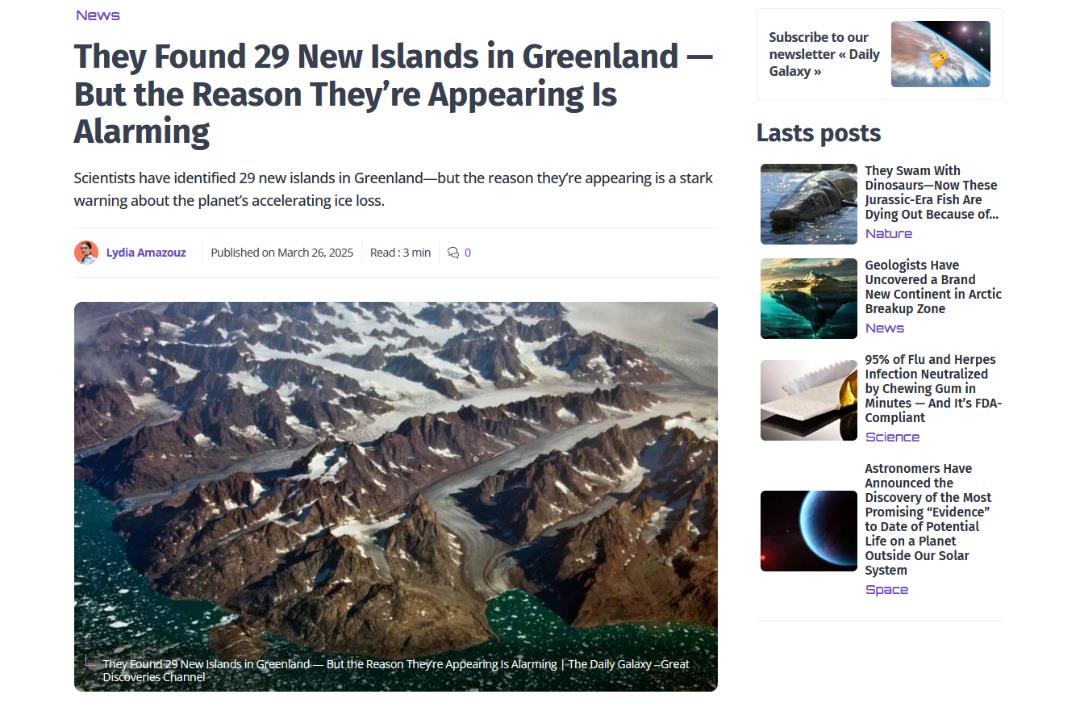 Other Human Impacts: Readvance of Alpine Glaciers
Other Human Impacts: Readvance of Alpine Glaciers
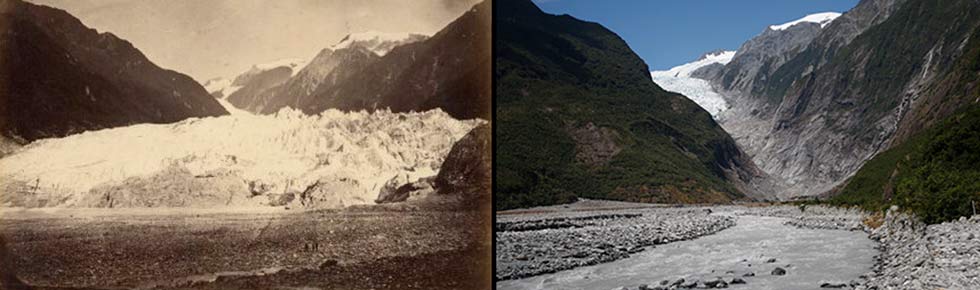 No one has yet built a house in the valley ...
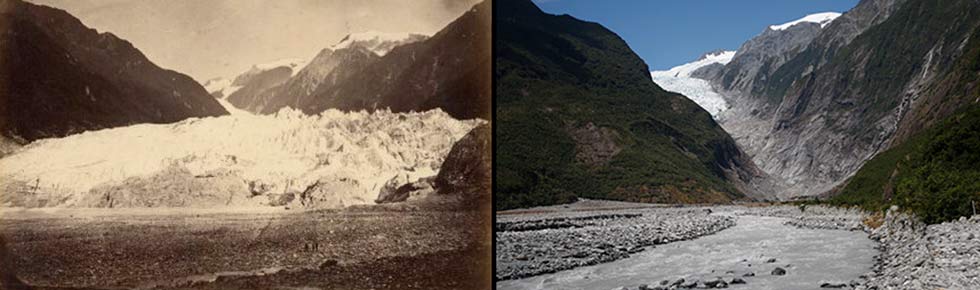 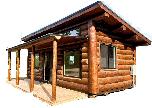 but that’s not to say that a town could spring up there in a thousand years
Intellectual Impact of Loss of Glaciers
all glaciers gone
70
era of nostalgia
glacial features fading
discovering 
Antarctica
Sea Level (meters)
loss of access
tracking ecology
under ice discoveries
discovering 
Greenland
10
5
regaining access, studying advance
Lecture 13
Now
100
1,000
100,000
10,000
time, years
Intellectual Impacts: Under-the-ice discoveries
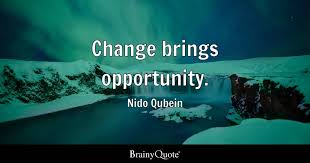 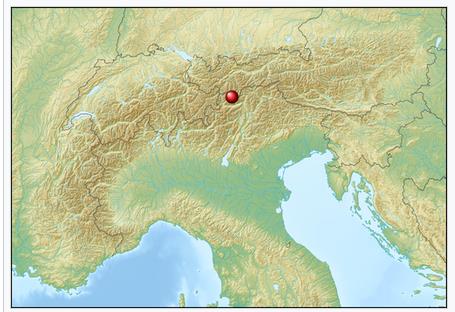 Ötzi, also called The Iceman, between 3350 and 3105 BCE
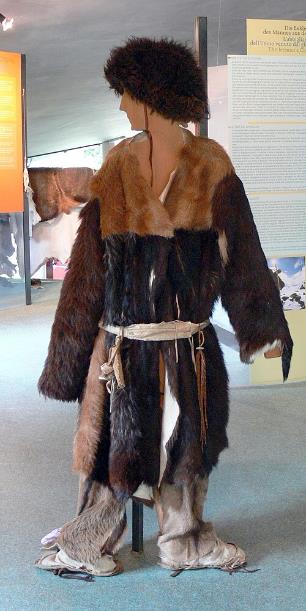 Ötzi
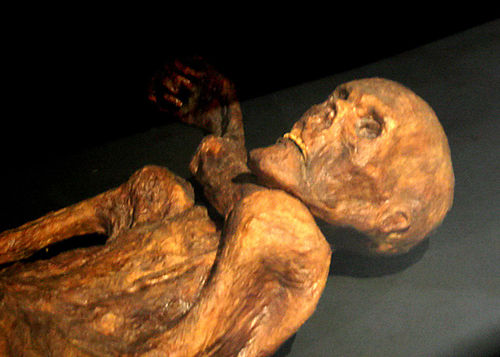 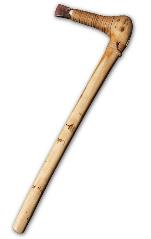 ax
reconstructed
clothes
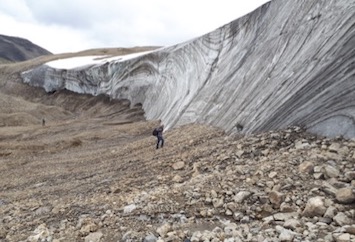 northern Canada
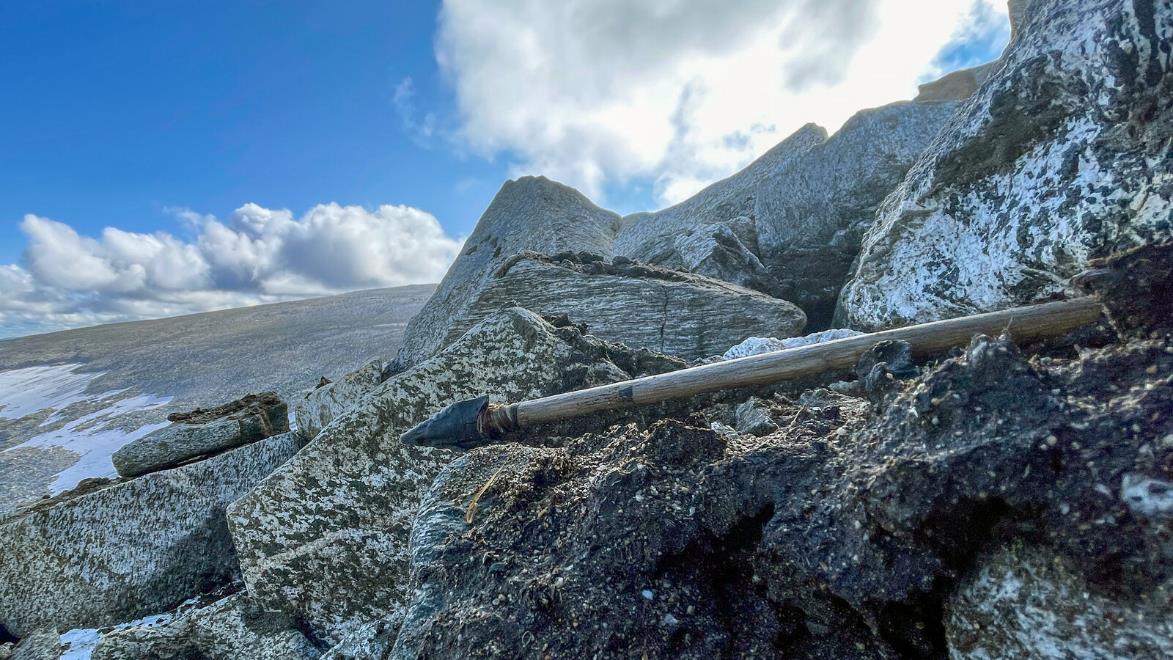 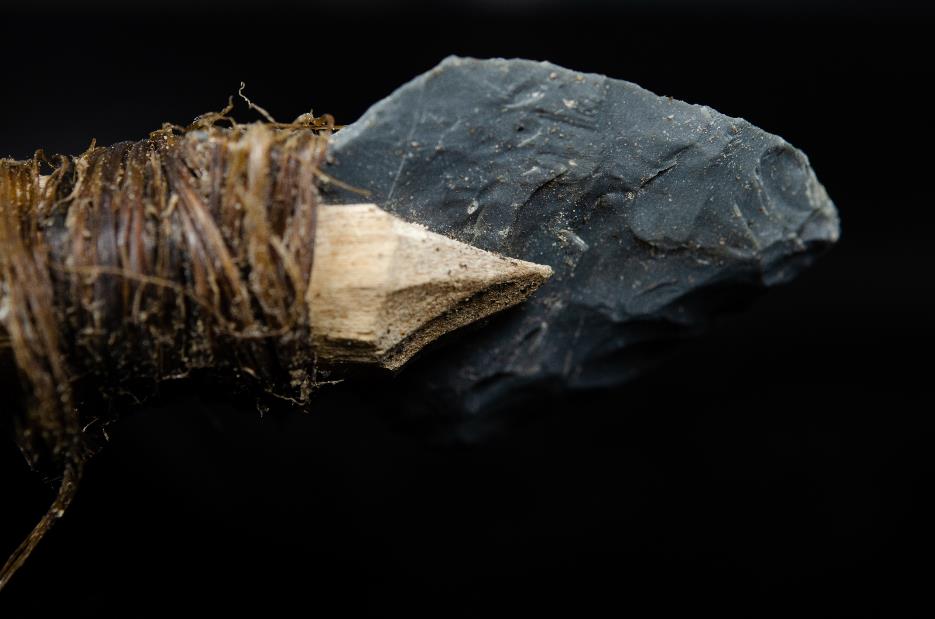 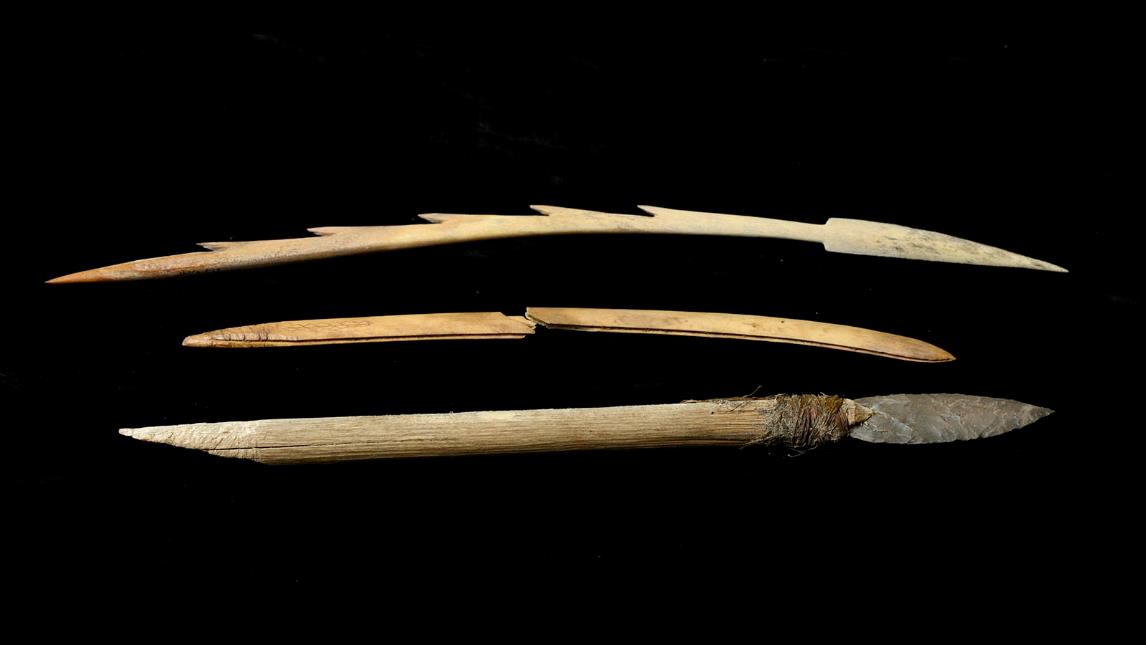 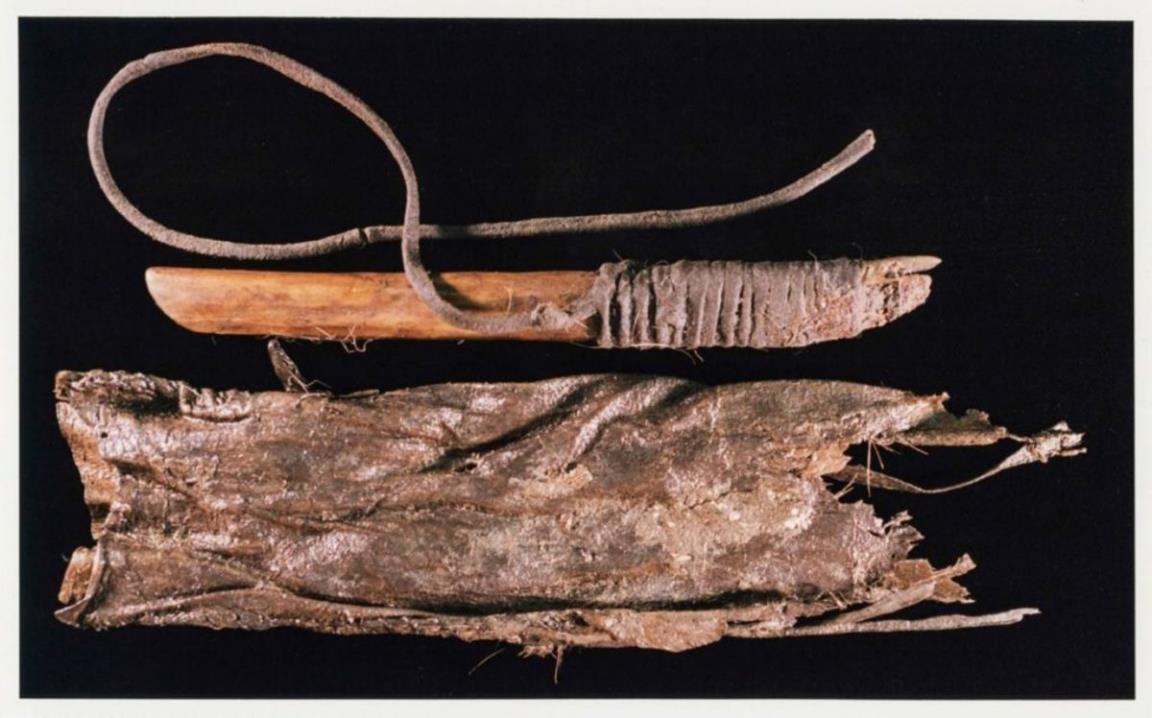 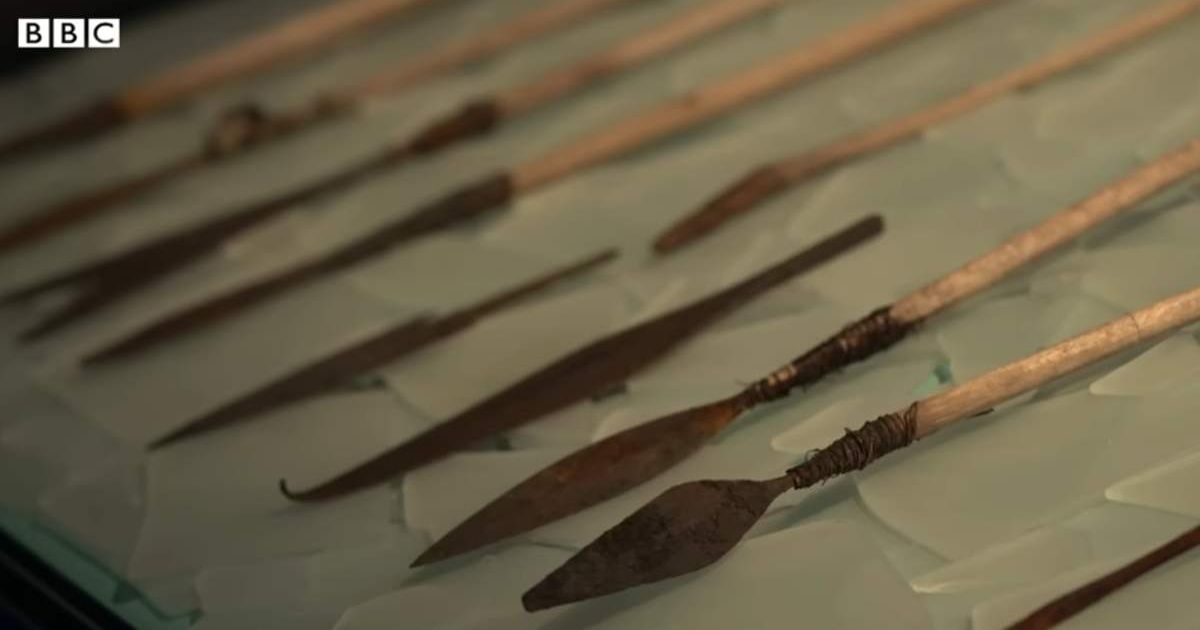 Intellectual Impacts: New ecology
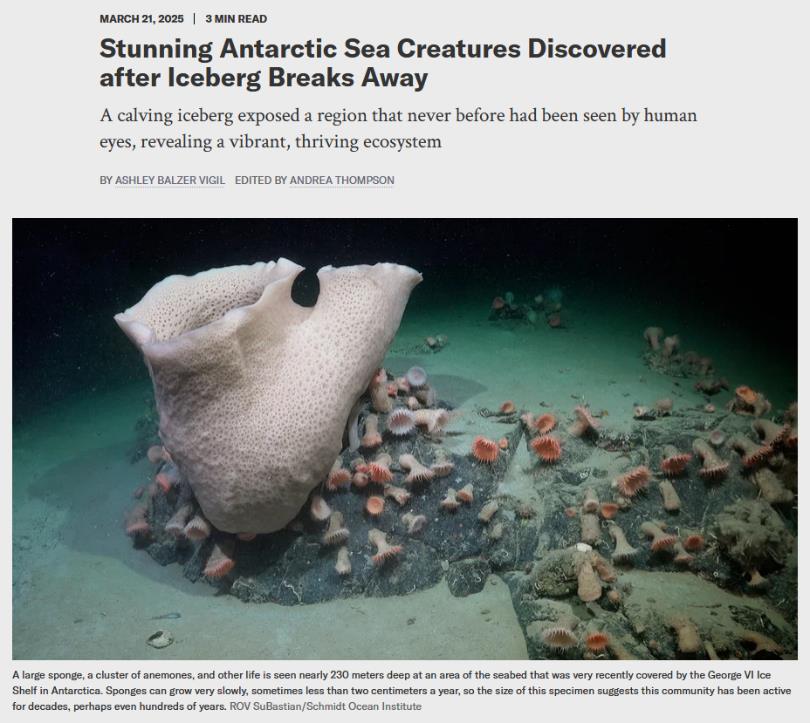 Intellectual Impacts: Loss of access
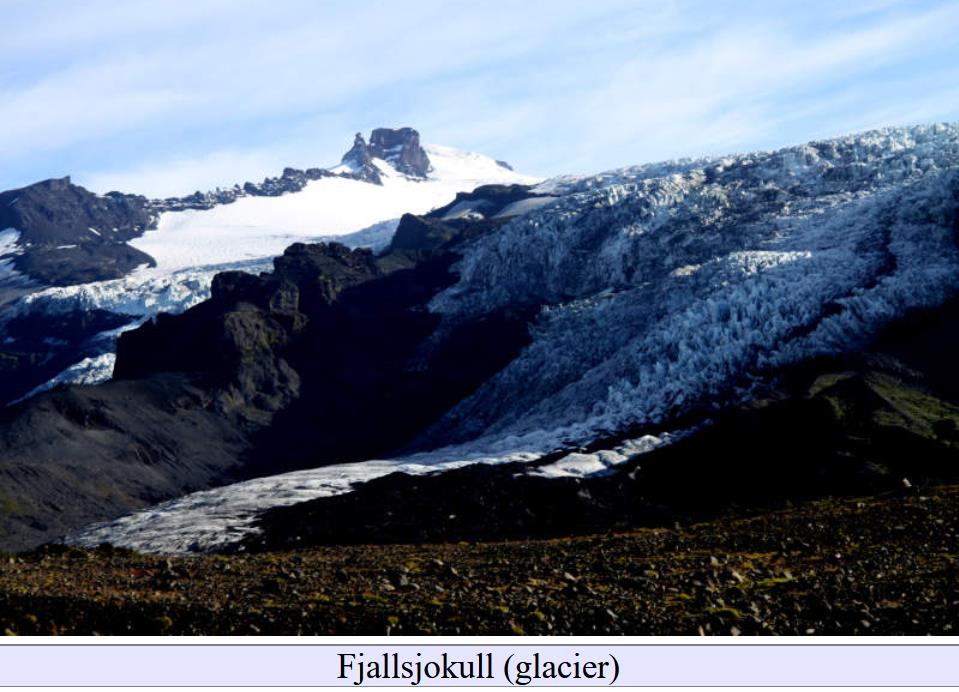 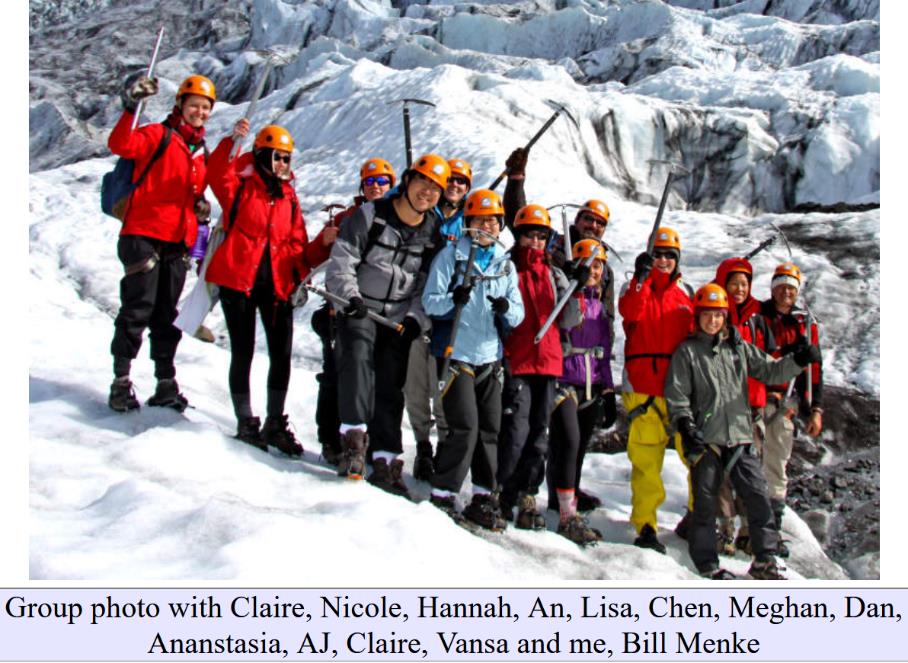 Fjallsjokull, 2011 Columbia University Iceland Fieldtrip
The present is the key to the past


The Ice Age was discovered by people who has ready access to modern glaciers
Swiss Geologist
Louis Agassiz
discoverer of the
Ice Age
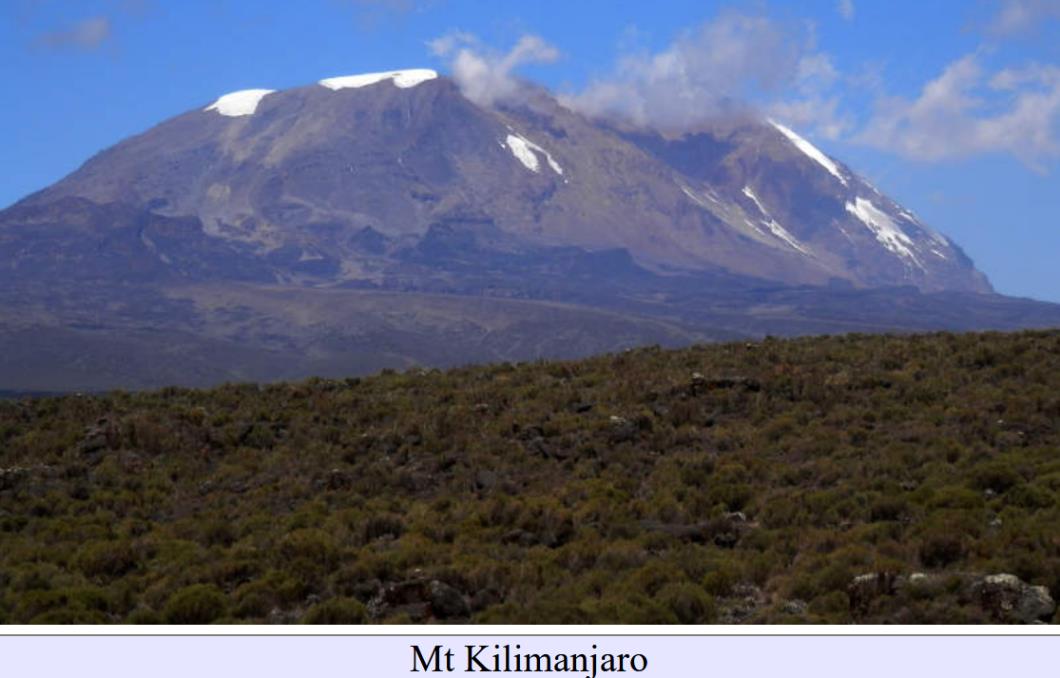 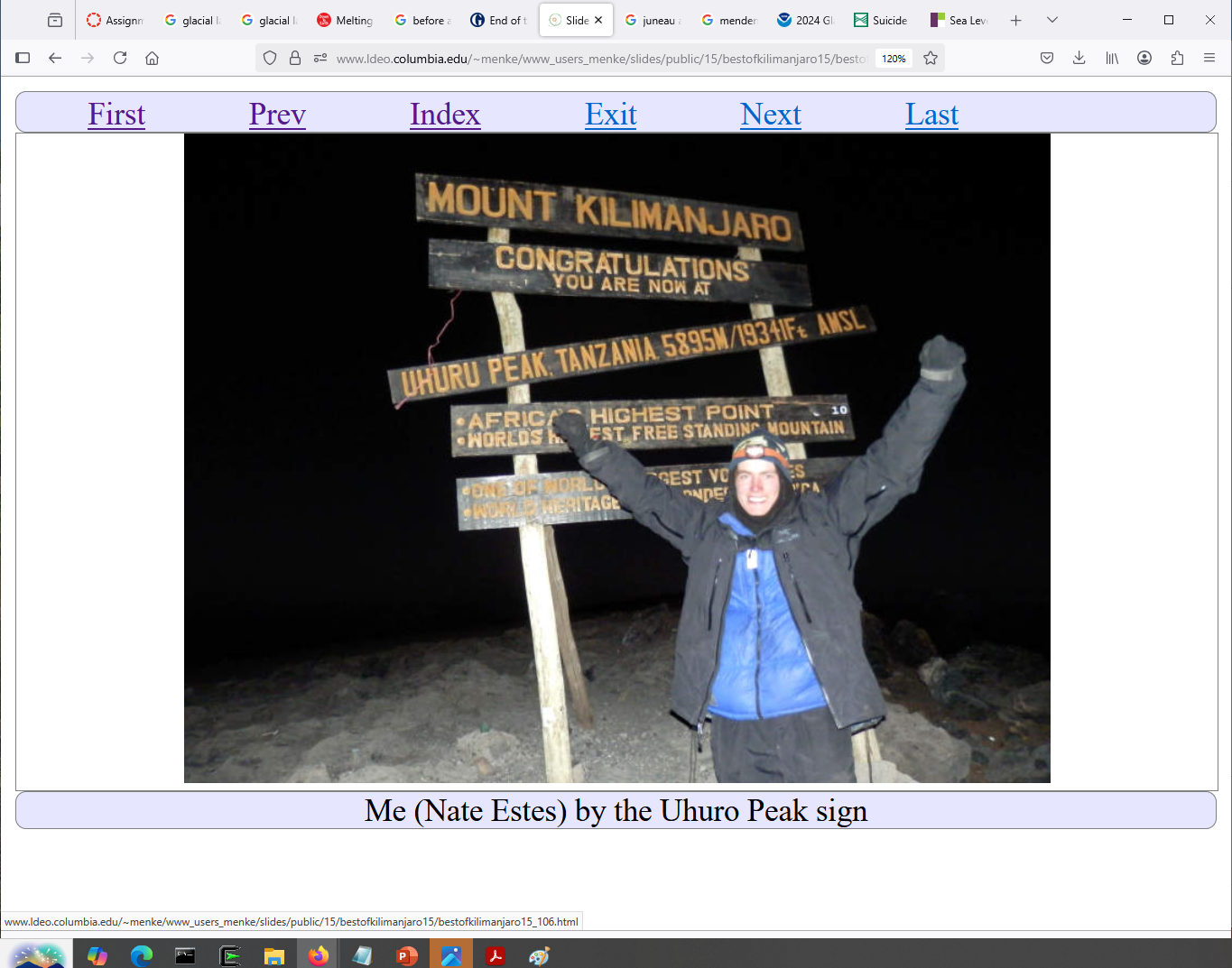 What if it took
a week-long hike
My cousin
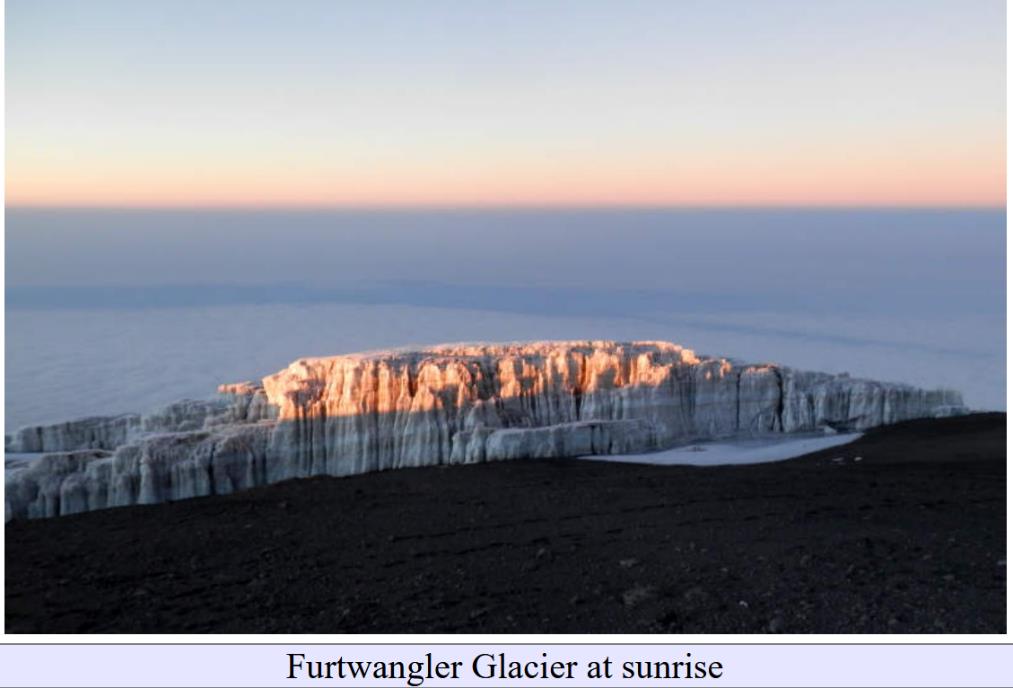 to see a tiny glacier this this?
Intellectual Impacts: Discovery of Greenland and Antarctic geology
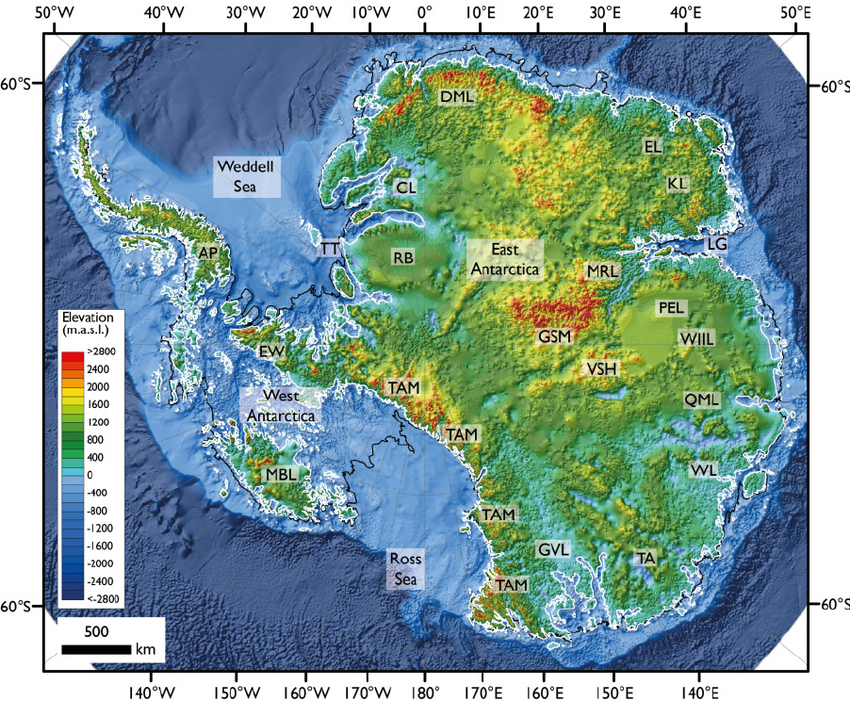 Although Antarctic bedrock topography has been mapped using radar, very little is known about its geology
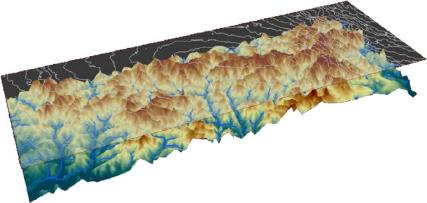 Gamburtsev Subglacial Mountains
Intellectual Impacts in the Low CO2 Scenario:

 Studies of Glacial Advance
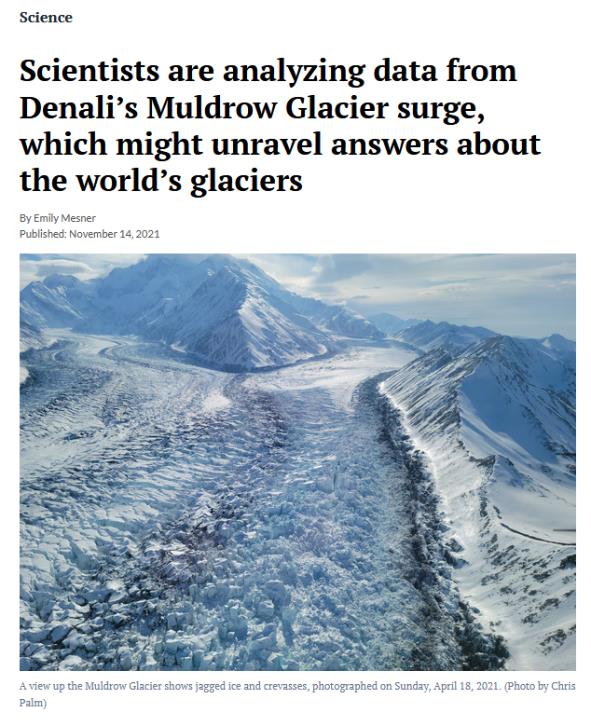 As most glaciers are in retreat,
studies of glacial advance are currently limited
to surging glaciers, which are atypical
Intellectual Impacts in the High CO2 Scenario:

Nostalgia over glaciers
Erosion wears away all of the Earth’s surficial features.
Shiprock (New Mexico), is all that is left of a 27 ma volcano

The remaining portion was formed ~1 km underground. The volcanic edifice is completely gone
Will glacial morphological features become limited to a few instances where they were lithified
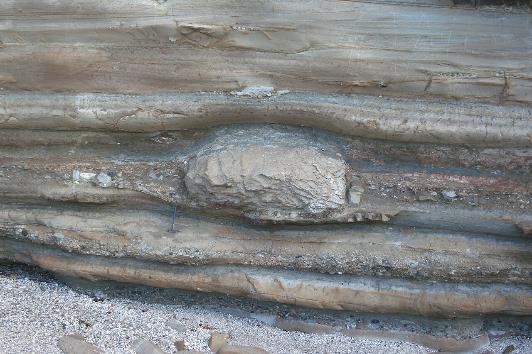 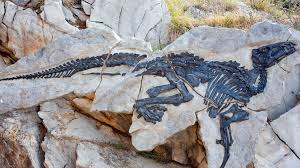 Drop-stone from the Late Paleozoic Glaciation (300 ma)
Dinosaur Fossil
 (80 ma)
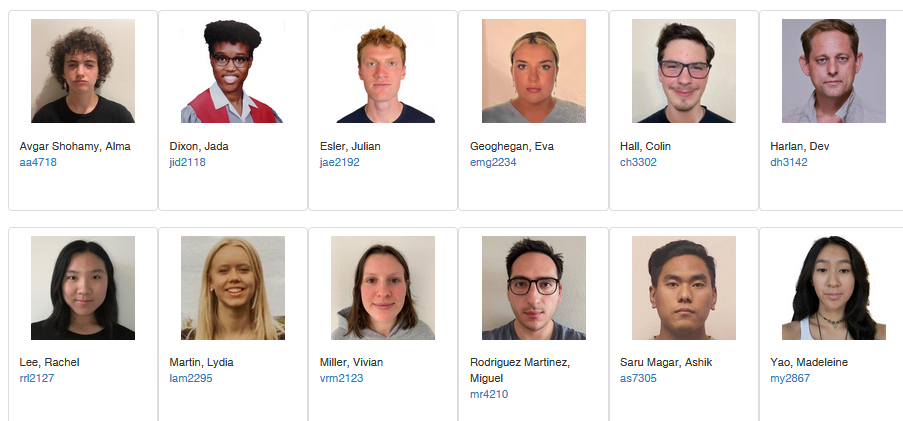 It’s up to you